IMLA Mortgage Market Tracker 
Q4 2018
Prepared for the Intermediary Mortgage Lenders Association (IMLA)
Contents
1
Background & methodology
2
Executive summary
3
Business volumes and confidence
4
Business flow
Background & methodology
Background & methodology
The Intermediary Mortgage Lenders Association (IMLA) launched the Mortgage Market Tracker in November 2015. The Tracker uses data provided by BDRC’s Project Mercury. Project Mercury is a continuous monitor of intermediary lender marketing effectiveness and broker sentiment, launched in 2007.

Existing business confidence questions on the survey are supplemented by additional questions measuring the conversion of Decision In Principle (DIP) to completion. This report  contains the results for Q4 2018.
WHO?
Mortgage Intermediaries – advise customers on which lender to use, 24+ mortgages pa, not tied wholly to one lender, GB based. Sample sourced from Touchstone
HOW?
Monthly telephone interviews (100 per month), average interview c.30 minutes. Fieldwork by PRS (our sister company)
HOW MANY?
Total of 300. Achieved sample weighted by firm size & type to be representative of Matrix Solutions universe profile
Note on sample source: From August 2018 we began to switch our sample source from Matrix Solutions to Touchstone, as under GDPR Matrix Solutions were no longer able to supply sample. We initially moved to a mixed sample source so that we could compare results across the two samples before completely switching. The comparisons showed no significant differences between the two samples.
Updated firm size definitions
Since August 2018, sample listings and quota controls have been sourced from Equifax Touchstone. The Touchstone database classifies firms according to sales decile. The deciles split intermediary offices into 10 equal sized groups based on a ranking of their overall mortgage sales in the last 12 months. The deciles run from 1 (high) to 10 (low).
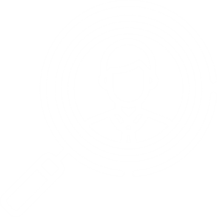 We have used this new measure throughout this report to look at how the business flow varies by firm size. Since we did not previously collect this when our sample was sourced from Matrix Solutions, we are not able to provide trend data by  firm size.
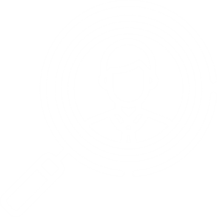 This change in methodology does not impact on the overall comparability of the study over time. Aside from the firm size measure, all other trends are included in this report.
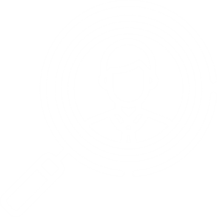 Executive summary
Executive summary
Intermediary confidence has fallen over the course of 2018. This quarter 29% said that they felt very confident in the outlook for the mortgage industry compared to 45% at the beginning of the year.
There has also been a drop in confidence in the outlook for their own firm, with 54% feeling very confident in Q4 vs. 67% at the beginning of the year. The key factor impacting on confidence is Brexit.
Despite this drop in confidence, the business flow has strengthened this quarter. 53% of all DIPs resulted in a completion this quarter, compared to 48% last quarter. Notably, the proportion of offers resulting in a completion increased from 82% to 87% (the highest level to date).
If we focus on the final stages of the process, 77% of full applications resulted in a completion this quarter, up from 72% in Q3. Conversion is strongest among smaller firms and those dealing with first time buyer mortgages.
Business volumes and confidence
Claimed volumes of mortgage cases, per year
At an overall level, claimed case load volumes are relatively stable (at 80 cases) following a drop in Q3. In terms of business mix First time buyer and Mover cases make up a slightly lower share this quarter, with BTL and Specialist cases making up  higher share
All mortgages
Average business mix (% of all cases per year)
Gross lending on all mortgages per qr (Source UK Finance)Average no. of cases per year
67% 
residential
25% 
BTL
8% 
Specialist
Confidence in outlook
Intermediary confidence continues to decline, with fewer intermediaries feeling ‘very confident’ in the outlook for the mortgage industry, intermediary sector and their own business. Although still very small, an increasing proportion say they are ‘not very confident’
…for mortgage industry
…for intermediary sector
…for own business
2016
2017
2018
2016
2017
2018
2016
2017
2018
Very confident
Fairly confident
Not very confident
Not at all confident
QH1a. Currently, how confident do you feel about the business outlook for the mortgage industry?
QH1b. And how confident do you feel about the business outlook for the intermediary sector of the mortgage industry?
QH1c. And how confident do you feel about the business outlook for your own firm? 
Base: All respondents (300)
Net* intermediary confidence trends
Net confidence levels have decreased over the last year. Whilst the net position is still very positive, levels of confidence are lower than those seen the last couple of years
*Net confident = very / fairly confident minus not very / not at all confident
Own firm
Intermediary channel
Mortgage Industry
QH1a. Currently, how confident do you feel about the business outlook for the mortgage industry?
QH1b. And how confident do you feel about the business outlook for the intermediary sector of the mortgage industry?
QH1c. And how confident do you feel about the business outlook for your own firm? 
Base: All respondents (300)
Positive reasons for felt level of confidence in one’s own business…
Reasons for feeling confident in their own business continue to be linked to qualities of their own business and strong reported business levels
Very confident
Fairly / not confident
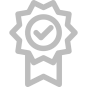 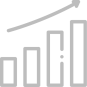 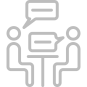 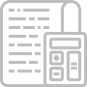 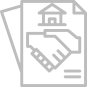 Negative reasons for lower confidence in one’s own business…
Brexit is the key factor causing intermediaries to feel less confident about the outlook for their business, as well as a reported slow down in business and general uncertainty in the market
Fairly/ not confident
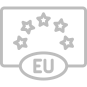 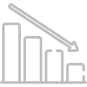 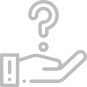 Reasons for felt level of confidence in own business
Examples of verbatim responses from intermediaries
Qualities of this business
Business is strong
More demand for intermediaries
Positive market backdrop
I have been doing my job for a long time and have a good client base. (Very Confident)
I have been busier this year than I have been for a while.
(Very Confident)
We are growing daily. The market and criteria is becoming more complicated. People need help not just with getting the cheapest rates but also to understand lending policy.
(Very Confident)
Because there are low interest rates and flexible lending.
(Fairly Confident)
Brexit
Slow down in business
More lender support
Uncertainty
I have major concerns around Brexit. I have already seen a downturn in my business.
(Not very confident)
The market has dried up quite a bit, it's been slow now for the past six months.
(Not very confident)
Busy currently. Lots of work. Good rates and products available.
(Very Confident)
There are lots of uncertainty and change within and external to my company.
(Not very confident)
Business flow
Average number of DIPs in last 3 months
The number of DIPs that the average intermediary has dealt with remains relatively stable this quarter at 28, though volumes tailed during Q4
Q2 2017: 28
Q3 2017: 31
Q4 2017: 29
Q1 2018: 31
Q2 2018: 27
Q3 2018: 27
Q4 2018: 28
QHX1. In the last 3 months, approximately how many DIPs have you dealt with personally?
Base: All Q4 respondents (300)
Average number of DIPs – By business
The average number of DIPs dealt with has dropped among those dealing with first time buyer mortgages, increasing among those dealing with mover and specialist mortgages
QHX1. In the last 3 months, approximately how many DIPs have you dealt with personally?
Base: All Q4 respondents (300)
* At least 4 out of every 10 residential mortgages placed
** At least 2 out of 10 mortgaged placed
*** Any mortgages placed
DIPs resulting in a DIP accept (%)
The average proportion of DIPs resulting in a DIP accept remained stable across 2018, sitting at 84% between Q2 and Q4
Q2 2017: 82
Q3 2017: 82
Q4 2017: 82
Q1 2018: 82
Q2 2018: 84
Q3 2018: 84
Q4 2018: 84
QHX2. In the last 3 months, what proportion of these DIPs have resulted in a DIP accept?
Base: All Q4 respondents (300)
DIPs resulting in a DIP accept (%) – By business
Conversion from DIP to DIP accept is slightly higher among larger firms. There is little difference in conversion by the type of mortgage handled
QHX2. In the last 3 months, what proportion of these DIPs have resulted in a DIP accept?
Base: All Q4 respondents (300)
* At least 4 out of every 10 residential mortgages placed
** At least 2 out of 10 mortgaged placed
*** Any mortgages placed
DIP accepts resulting in a full application (%)
The average proportion of DIP accepts resulting in a full application edges back up this quarter reaching 82%
Q2 2017: 81
Q3 2017: 81
Q4 2017: 80
Q1 2018: 76
Q2 2018: 84
Q3 2018: 80
Q4 2018: 82
QH3. In the last 3 months, what proportion of these DIP accepts have led to a full mortgage application?
Base: All Q4 respondents (300)
DIP accepts resulting in a full application (%) – By business
Conversion from DIP accept to full application is slightly higher among those dealing with mover and remortgage cases, and slightly lower among those dealing with first time buyer cases
QH3. In the last 3 months, what proportion of these DIP accepts have led to a full mortgage application?
Base: All Q4 respondents (300)
* At least 4 out of every 10 residential mortgages placed
** At least 2 out of 10 mortgaged placed
*** Any mortgages placed
Full applications resulting in an offer (%)
The proportion of full applications resulting in an offer remains strong and stable over time
Q2 2017: 88
Q3 2017: 88
Q4 2017: 88
Q1 2018: 88
Q2 2018: 88
Q3 2018: 88
Q4 2018: 89
QH4. In the last 3 months, what proportion of your full applications have led to an offer?
Base: All Q4 respondents (300)
Full applications resulting in an offer (%) – By business
Conversion from full application to offer shows little variance by firm size and type of mortgages dealt with
QH4. In the last 3 months, what proportion of your full applications have led to an offer?
Base: All Q4 respondents (300)
* At least 4 out of every 10 residential mortgages placed
** At least 2 out of 10 mortgaged placed
*** Any mortgages placed
Offers resulting in a completion (%)
The proportion of offers resulting in a completion increased this quarter, reaching the highest level to date
Q2 2017: 81
Q3 2017: 86
Q4 2017: 86
Q1 2018: 82
Q2 2018: 85
Q3 2018: 82
Q4 2018: 87
QH5. And in the last 3 months, what proportion of your client’s mortgage offers have led to a completion?
Base: All Q4 respondents (300)
Offers resulting in a completion (%) – By business
Intermediaries dealing with all types of mortgages have seen an increase in conversion from offer to completion, although this increase is more pronounced for those dealing with first time buyer cases
QH5. And in the last 3 months, what proportion of your client’s mortgage offers have led to a completion?
Base: All Q4 respondents (300)
* At least 4 out of every 10 residential mortgages placed
** At least 2 out of 10 mortgaged placed
*** Any mortgages placed
Conversion from DIP to completion
Just over half of all DIPs resulted in a completion this quarter, an increase vs. Q3. Conversion is strongest in the second half of the business flow funnel
Initial pool of DIPs
(average number of DIPs in last 3 months)
28
Conversion of DIPs to DIP accepts: 84% (vs. 84% in Q3)
Pool of DIP accepts
23
Conversion of DIP accepts to full applications: 82% (vs. 80% in Q3)
Pool of full applications
Conversion of DIPs to completions: 53%
(vs. 48% in Q3)
19
Conversion of full applications to offers: 89% (vs. 88% in Q3)
Pool of offers
17
Conversion of offers to 
completions: 87% (vs. 82% in Q3)
Pool of completions
15
QHX1. In the last 3 months, approximately how many DIPs have you dealt with personally?
QHX2. In the last 3 months, what proportion of these DIPs have resulted in a DIP accept? 
QH3. In the last 3 months, what proportion of these DIP accepts have led to a full mortgage application?
QH4. In the last 3 months, what proportion of your full applications have led to an offer?
QH5. And in the last 3 months, what proportion of your client’s mortgage offers have led to a completion?
Base: All Q4 respondents (300)
Conversion from DIP to completion – By business
Conversion from DIP to completion is higher among smaller firms and those dealing with remortgage cases
QHX1. In the last 3 months, approximately how many DIPs have you dealt with personally?
QHX2. In the last 3 months, what proportion of these DIPs have resulted in a DIP accept? 
QH3. In the last 3 months, what proportion of these DIP accepts have led to a full mortgage application?
QH4. In the last 3 months, what proportion of your full applications have led to an offer?
QH5. And in the last 3 months, what proportion of your client’s mortgage offers have led to a completion?
Base: All Q4 respondents (300)
* At least 4 out of every 10 residential mortgages placed
** At least 2 out of 10 mortgaged placed
*** Any mortgages placed
Conversion from full application to completion
Over three-quarters (77%)  of full applications resulted in a completion, stronger than the levels seen in Q3 (72%)
Pool of full applications
19
Conversion of full applications to offers: 89% (vs. 88% in Q3)
Pool of offers
17
Conversion of full applications to completions: 77%
(vs. 72% in Q3)
Conversion of offers to 
completions: 87% (vs. 82% in Q3)
Pool of completions
15
QHX1. In the last 3 months, approximately how many DIPs have you dealt with personally?
QHX2. In the last 3 months, what proportion of these DIPs have resulted in a DIP accept? 
QH3. In the last 3 months, what proportion of these DIP accepts have led to a full mortgage application?
QH4. In the last 3 months, what proportion of your full applications have led to an offer?
QH5. And in the last 3 months, what proportion of your client’s mortgage offers have led to a completion?
Base: All Q4 respondents (300)
Conversion from full application to completion (%)
Conversion from full application to completion reaches the highest level to date this quarter, with particularly high conversion levels in December
Q2 2017: 71
Q3 2017: 76
Q4 2017: 75
Q1 2018: 72
Q2 2018: 75
Q3 2018: 72
Q4 2018: 77
QH4. In the last 3 months, what proportion of your full applications have led to an offer?
QH5. And in the last 3 months, what proportion of your client’s mortgage offers have led to a completion?
Base: All Q4 respondents (300)
Conversion from full application to completion – By business
Conversion from full application to completion is highest among smaller firms, and those dealing with first time buyer mortgage cases
QH4. In the last 3 months, what proportion of your full applications have led to an offer?
QH5. And in the last 3 months, what proportion of your client’s mortgage offers have led to a completion?
Base: All Q4 respondents (300)
* At least 4 out of every 10 residential mortgages placed
** At least 2 out of 10 mortgaged placed
*** Any mortgages placed
Any questions
MARK LONG, DIRECTOR
+44 (0) 20 7400 1016
+44 (0) 7966 454 958
Mark.Long@bva-bdrc.com
SAM BURTON, RESEARCH DIRECTOR
+44 (0) 20 7400 0396
Sam.Burton@bva-bdrc.com
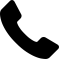 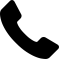 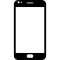 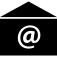 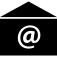